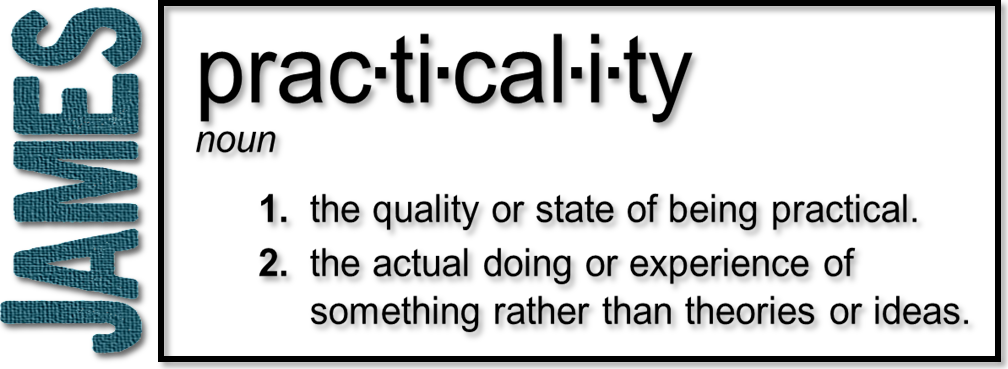 Week 7: The Power of Words
(James 3:1-12)
Five Illustrations
A teacher leading and directing people
 Obligated to teach what is true and then to live up to what is taught 
Matthew 12:36
“But I tell you that men will have to give account on the day of judgment for every careless word they have spoken.”
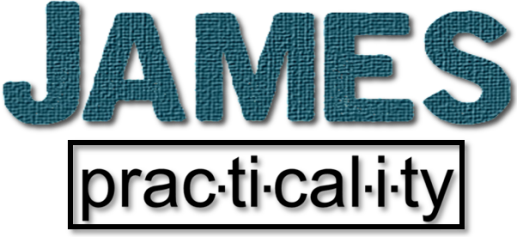 Vs. 2
We all stumble
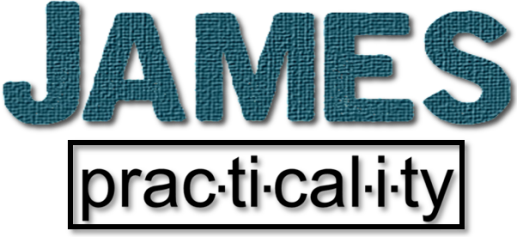 Five Illustrations
A teacher leading and directing people
A bit in a horse’s mouth 
 If you control what you say, you can control the rest of what you do
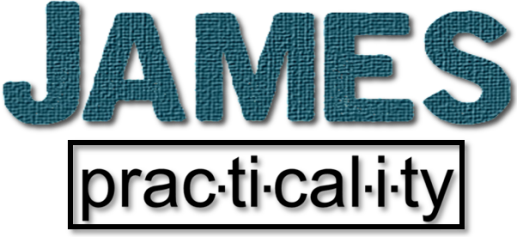 Five Illustrations
A teacher leading and directing people
A bit in a horse’s mouth 
A ship being steered by a very small rudder 
 Both images emphasize the power and accomplishment of something so small
 Steering
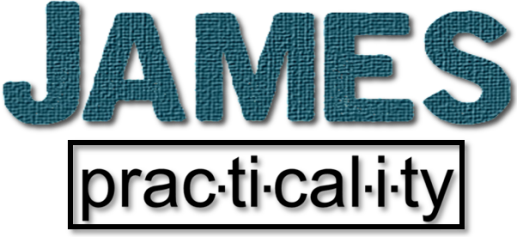 Five Illustrations
A teacher leading and directing people
A bit in a horse’s mouth 
A ship being steered by a very small rudder 
A small spark sets a forest on fire
 The sin of our speech spreads!
 The tongue can unwittingly do   the work of Satan
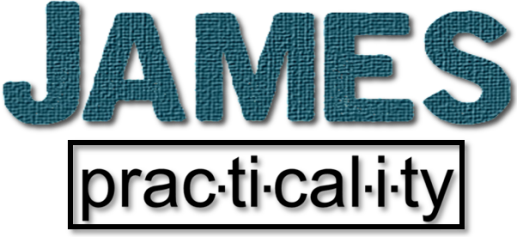 Five Illustrations
A teacher leading and directing people
A bit in a horse’s mouth 
A ship being steered by a very small rudder 
A small spark sets a forest on fire
The taming of a wild animal
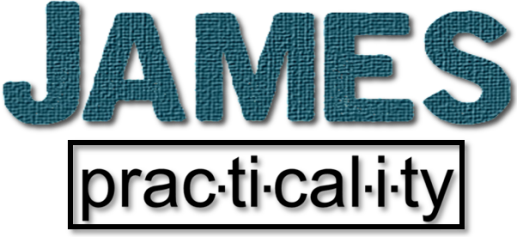 Vs. 8
The tongue is full of deadly poison
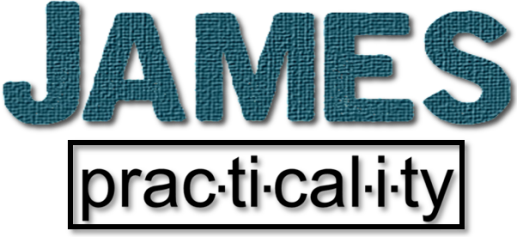 Vs. 8
‘I lost a very little word, only      the other day;
It was a very naughty word I had not meant to say.
But, then, it was not really lost—when from my lips it flew,
My little brother picked it up, and now he says it too!’
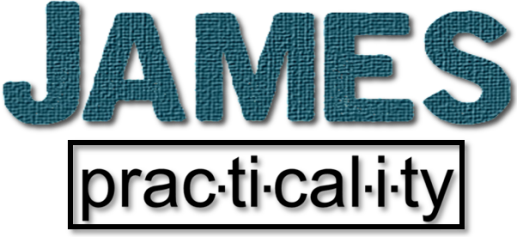 Vs. 8
Vs 9-12
The Great Contradiction
Ultimate impossibility
 This. should. not. be.
 The product shows the source!
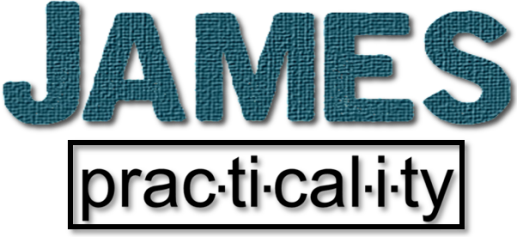 Matthew 12:33-35 (NLT)
33 “A tree is identified by its fruit. If a tree is good, its fruit will be good. If a tree is bad, its fruit will be bad. 34 …For whatever is in your heart determines what you say. 35 A good person produces good things from the treasury of a good heart, and an evil person produces evil things from the treasury of an evil heart.
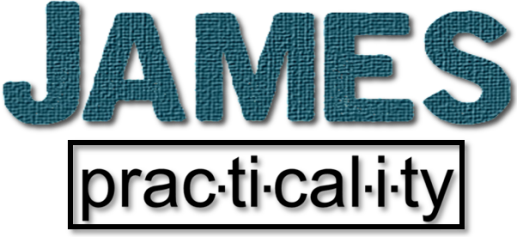 Vs. 8
No man can tame the tongue!
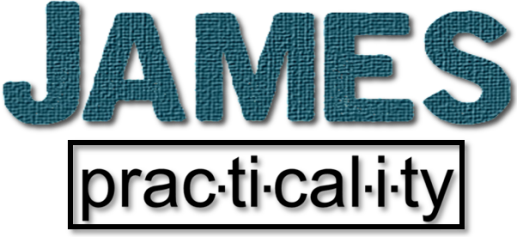 The Role of the Holy Spirit
Isaiah’s commission 
 The Day of Pentecost
 The Baptism of the Holy Spirit
 Power to be His witnesses!
 The gift of tongues
 On our own, our tongue can do much damage. Controlled by the Holy Spirit, it can be a great blessing!
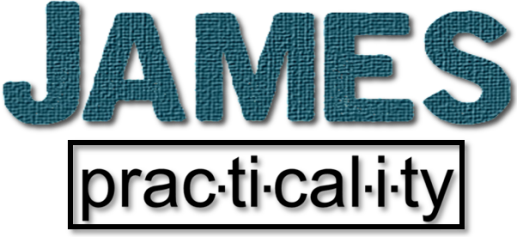